M&M Sorting
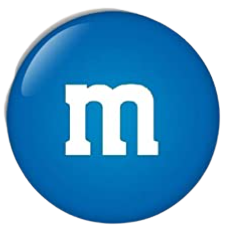 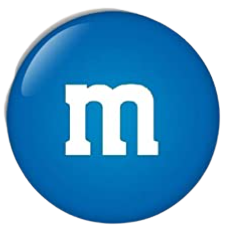 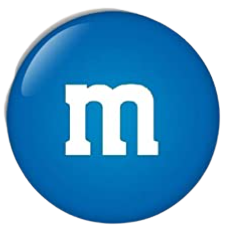 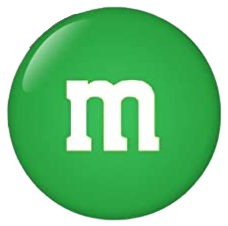 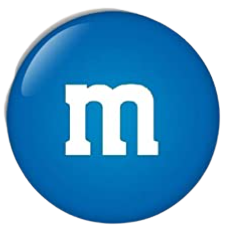 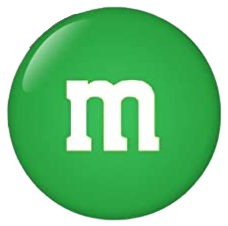 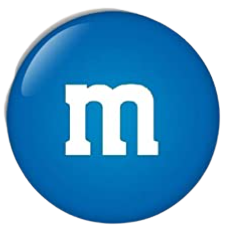 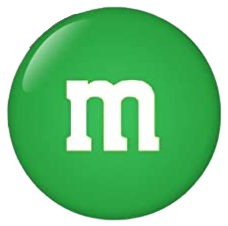 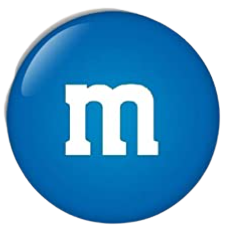 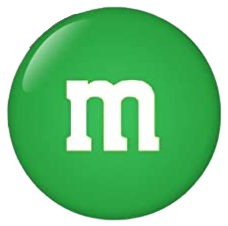 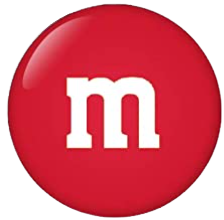 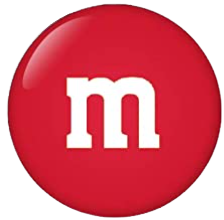 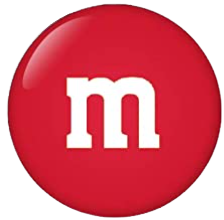 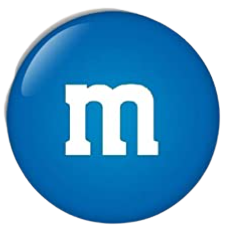 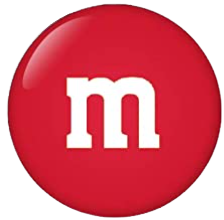 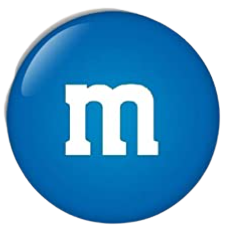 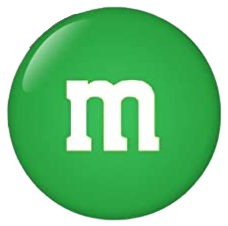 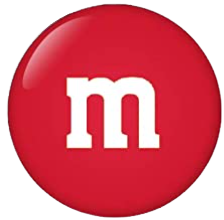 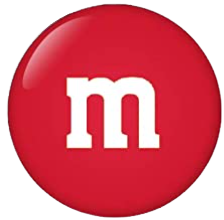 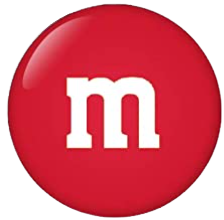 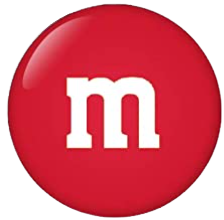 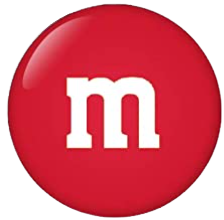 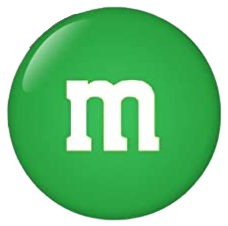 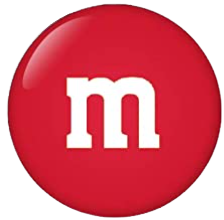 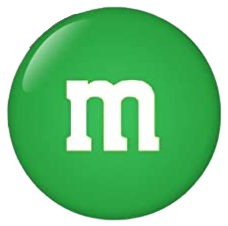 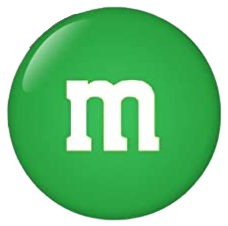 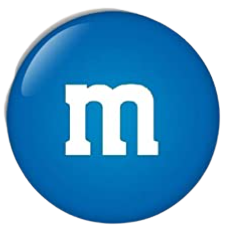 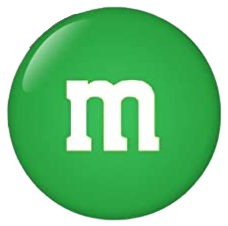 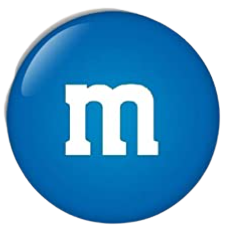 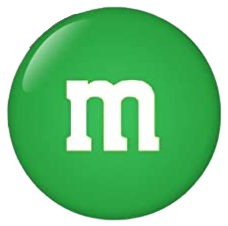 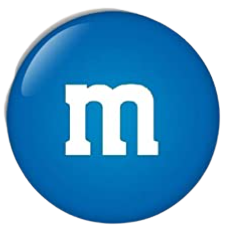 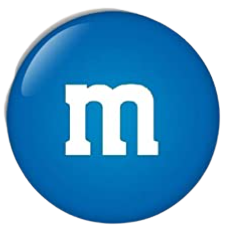 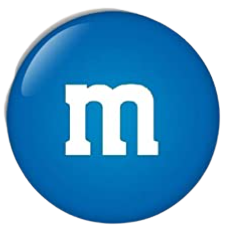 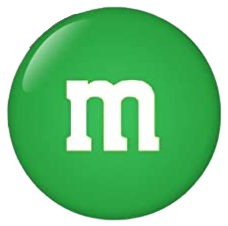 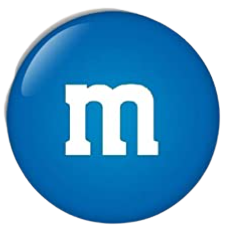 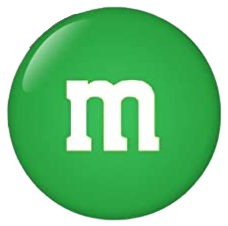 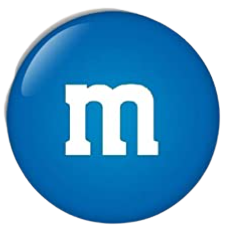 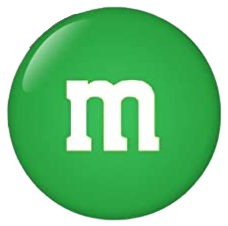 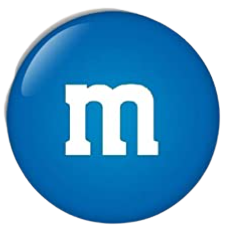 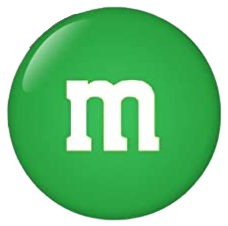 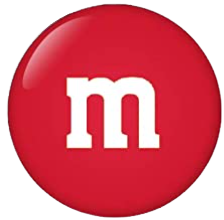 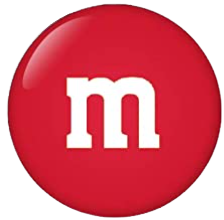 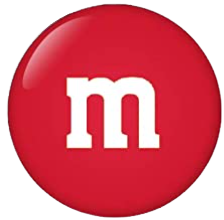 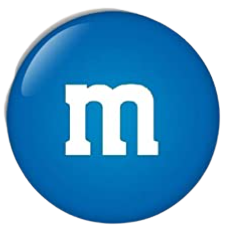 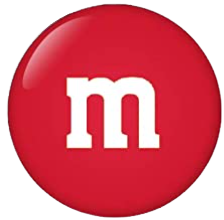 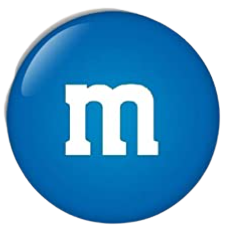 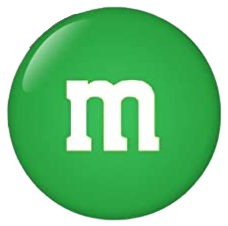 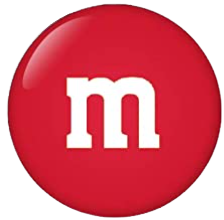 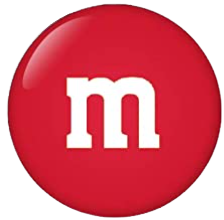 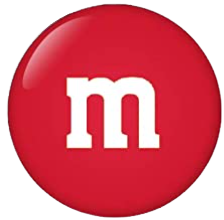 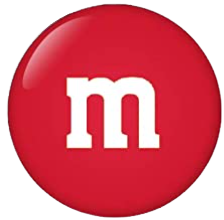 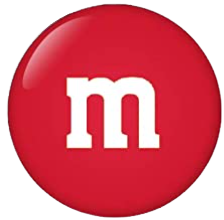 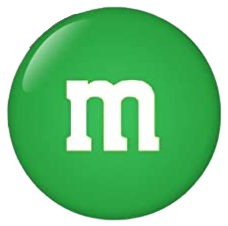 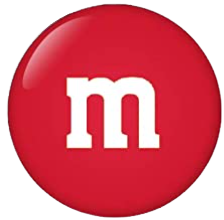 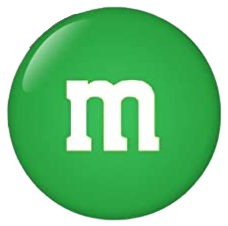 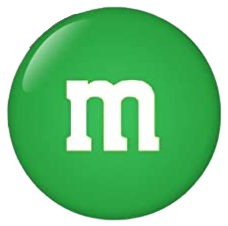 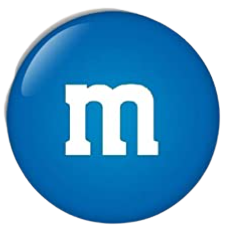 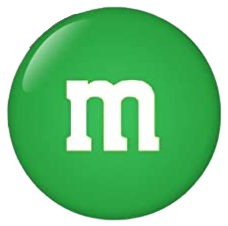 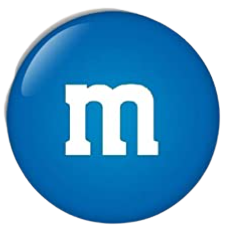 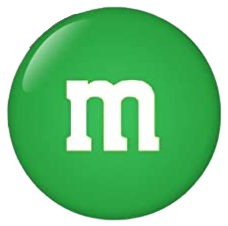 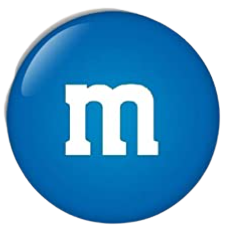 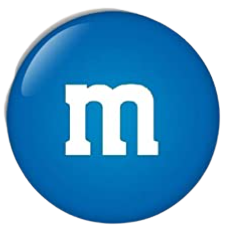 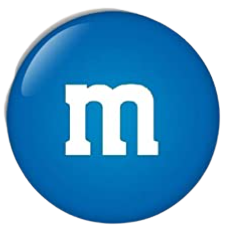 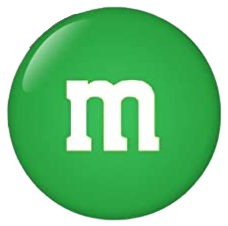 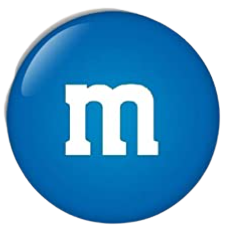 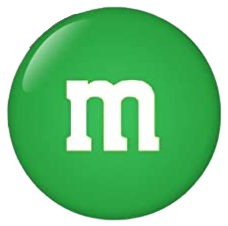 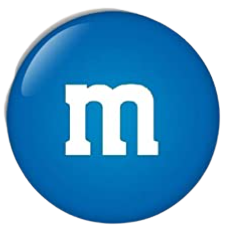 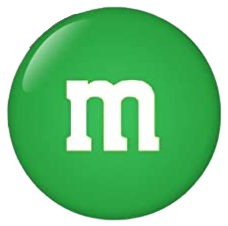 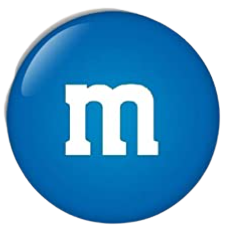 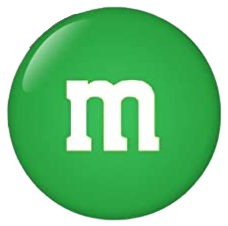 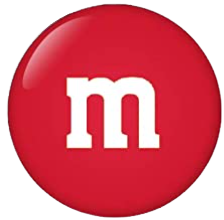 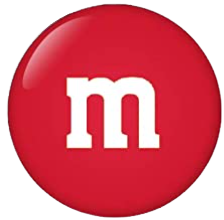 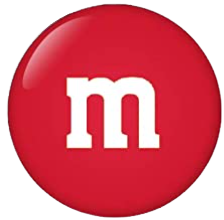 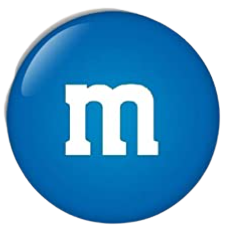 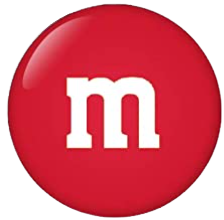 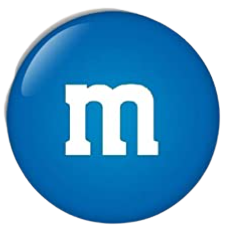 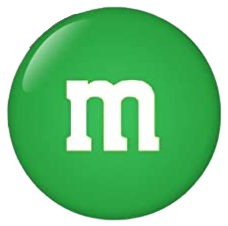 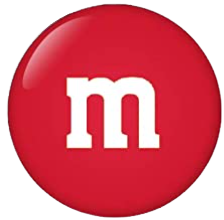 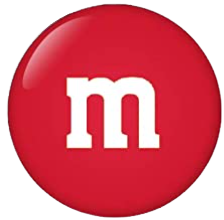 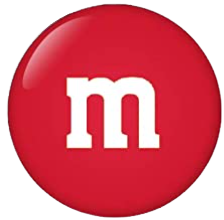 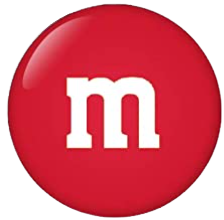 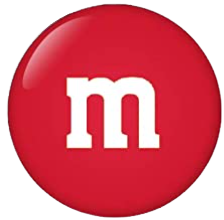 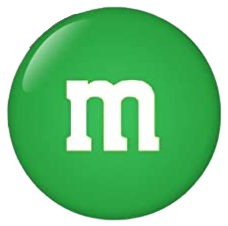 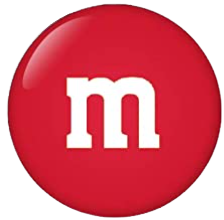 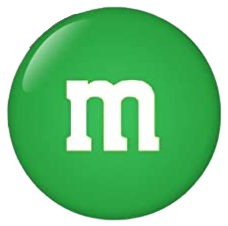 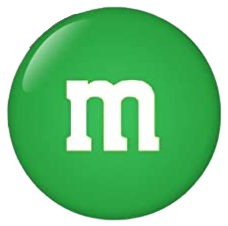 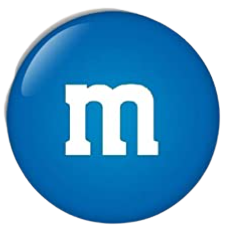 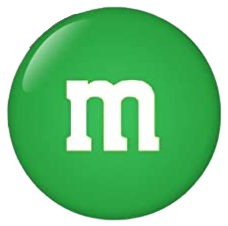 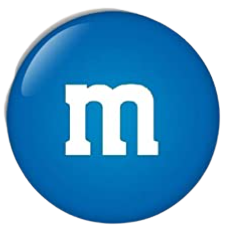 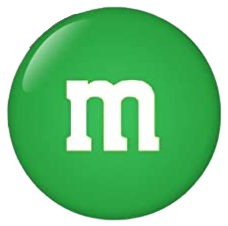 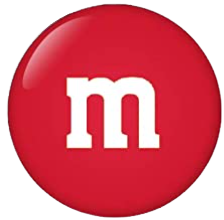 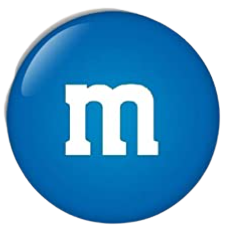 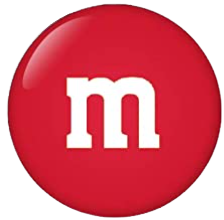 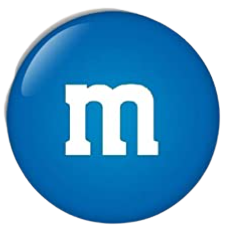 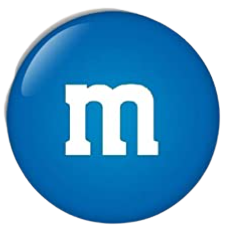 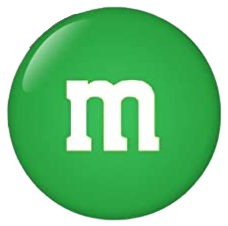 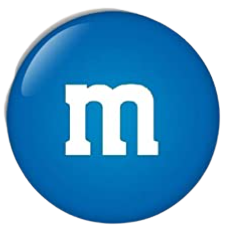 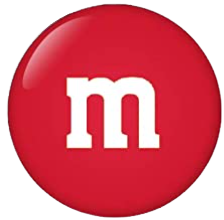 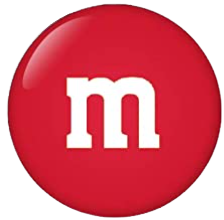 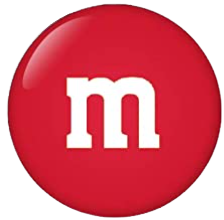 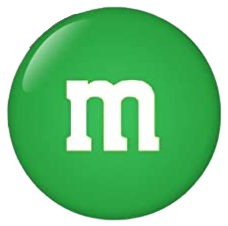 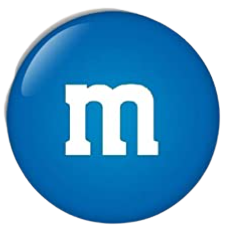 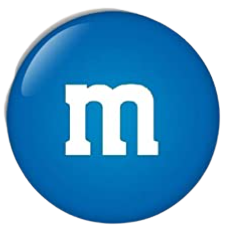 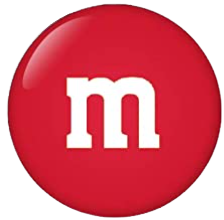 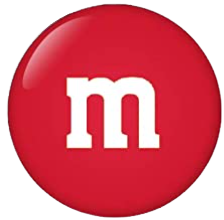 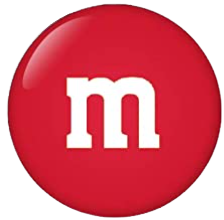 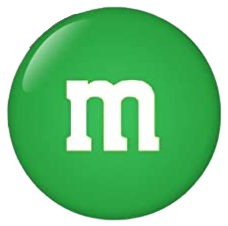 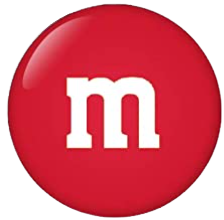 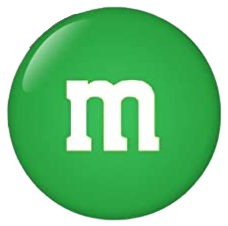 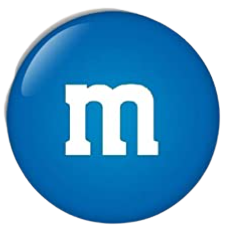 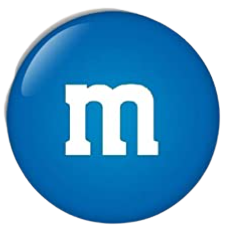 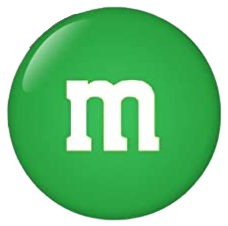 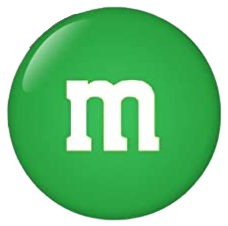 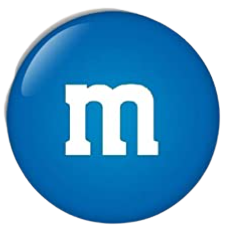 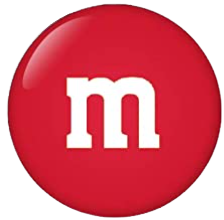 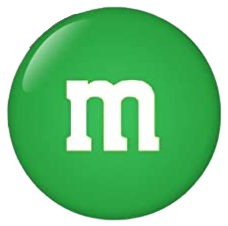 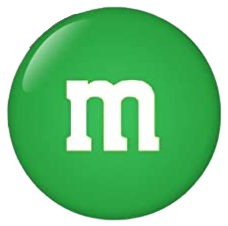 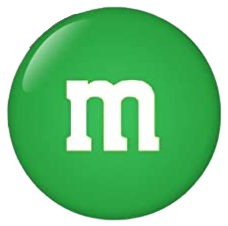 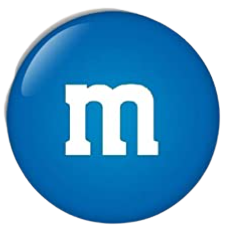 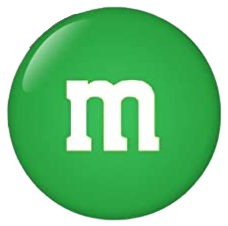 [Speaker Notes: Duplicate the original slide before trying the activity]
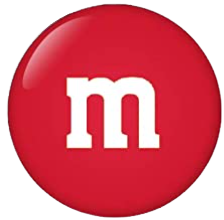 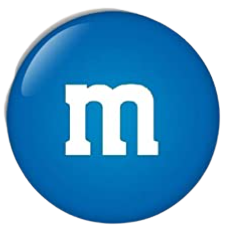 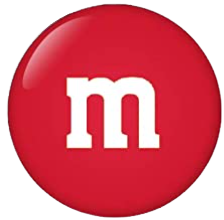 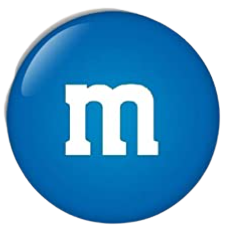 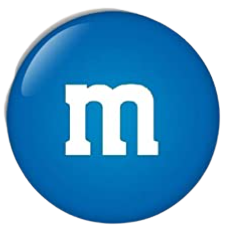 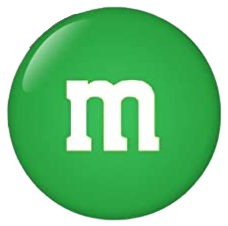 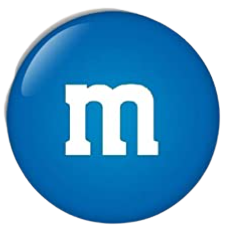 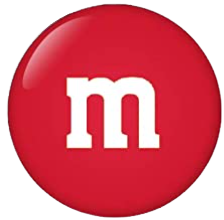 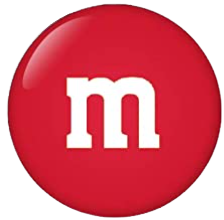 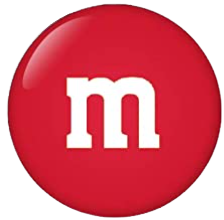 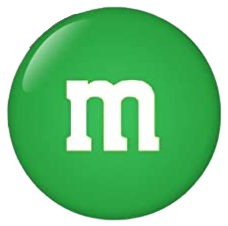 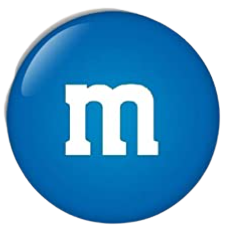 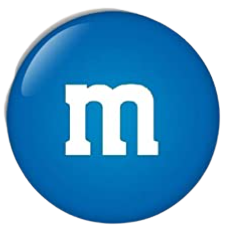 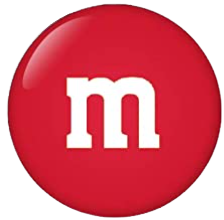 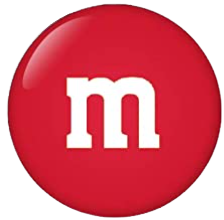 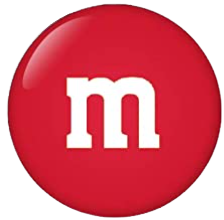 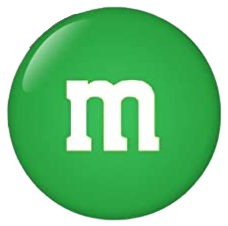 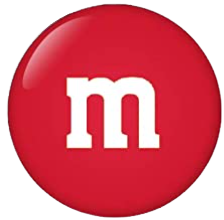 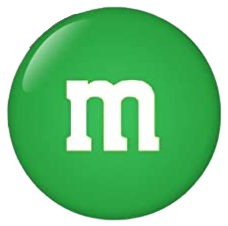 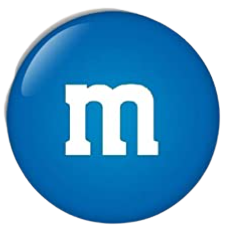 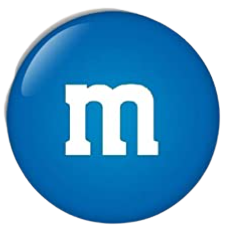 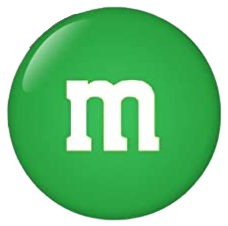 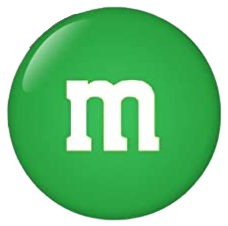 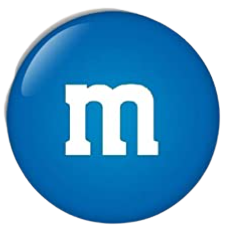 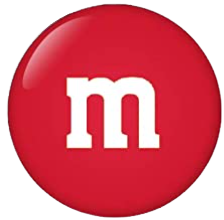 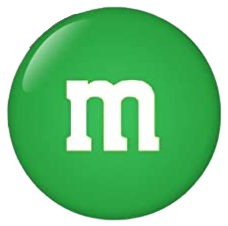 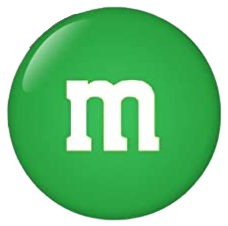 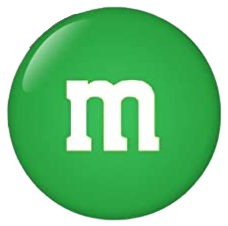 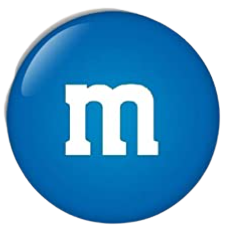 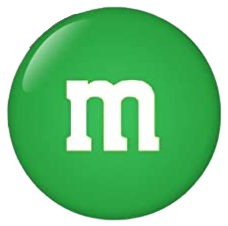 [Speaker Notes: Duplicate the original slide before trying the activity]
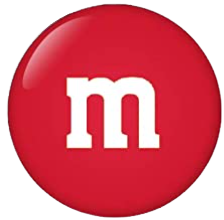 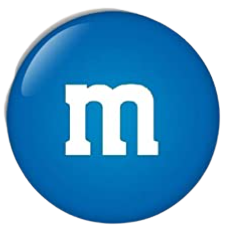 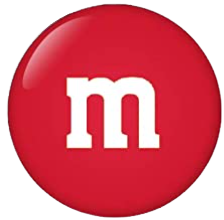 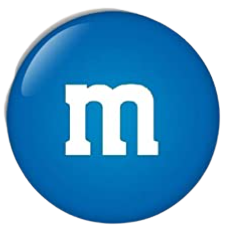 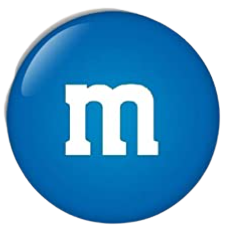 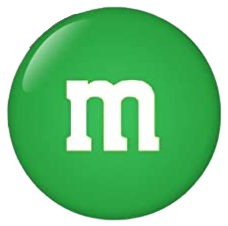 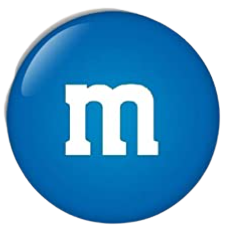 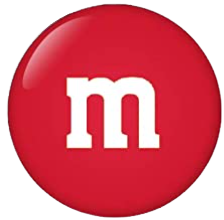 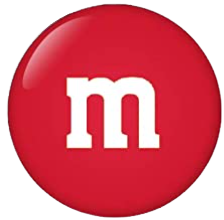 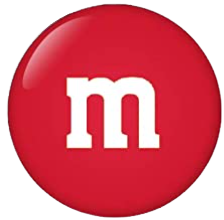 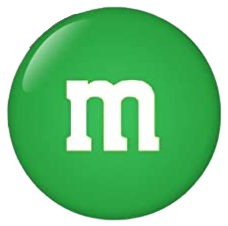 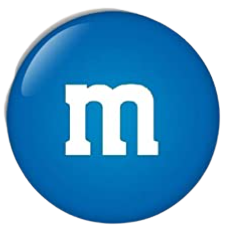 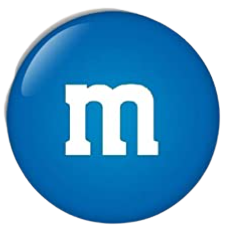 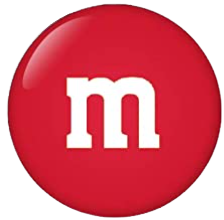 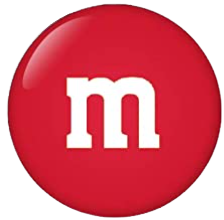 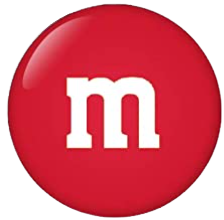 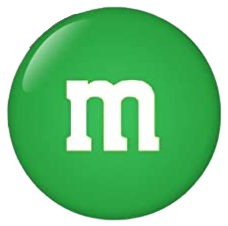 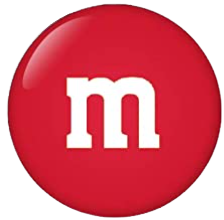 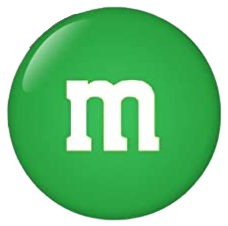 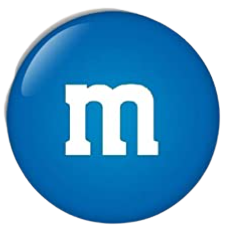 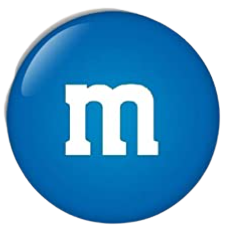 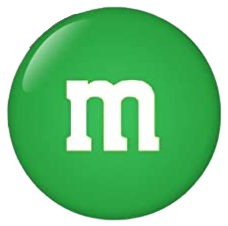 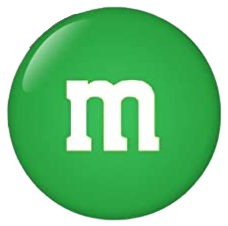 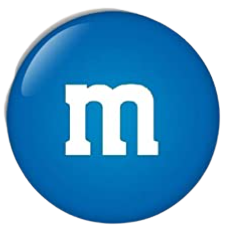 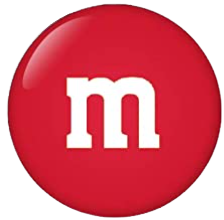 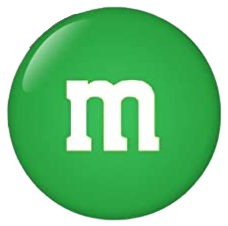 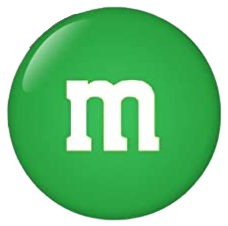 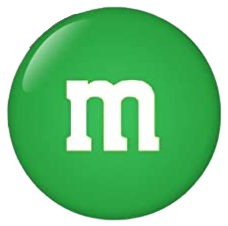 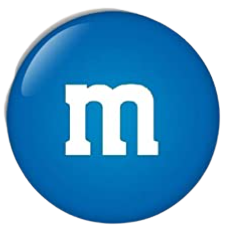 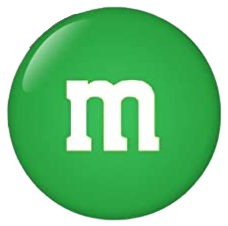 [Speaker Notes: Duplicate the original slide before trying the activity]